Youth Exchange Support System
YESSマニュアル（クラブ用）国際ロータリー　青少年交換委員会
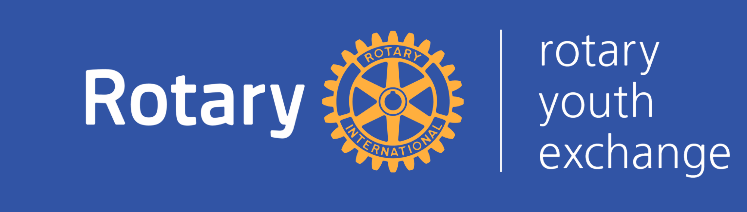 マニュアルダウンロード　　　https://rijyec.org/
各種資料→YESSマニュアル
RIJYEM YESS策定委員会
委員　本間啓介
1
©2017 RIJYEM. All rights reserved.
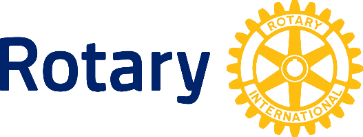 YESS開発経緯
ホスト関係者の皆様へ
YESS開発のきっかけは、東日本大震災です。東日本大震災の発生時は「未曽有、想定外、大津波」などの言葉が並びました。当然、交換学生も被災地に滞在しておりました。
学生たちの所在を確かめようにも、委員会メンバー自身も被災者となり、ガバナー事務所も委員長にも連絡がつかず大変苦労をしました。

そのような経験から考えたのがＹＥＳＳです。学生の情報やホストファミリー、ホストクラブの情報をクラウドにアップし被災地以外の地区メンバーが助けることができるような仕組みを考えました。

ホストクラブに入力してただく必要がありますが、「受入学生・クラブ・学校・ホストファミリー一覧表」と同じ内容ですし受入学生の部分は学生本人が入力しますのでクラブでの入力は従来よりＹＥＳＳのほうが少なくなっています。

学生たちの安全のためにも、クラブ関係者の皆様のご協力をお願いいたします。
2
以前のホストファミリー一覧表
WORDで作っていました。
YESSへ移行しました
3
オリエンテーション時期（ホストクラブ）
4
受入派遣クラブのログイン情報
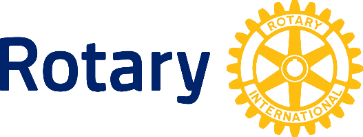 ログイン情報
URL　　https://yess.rijyec.org/mp/rijyec/mypage.php
ログインID：国際ロータリークラブID番号
パスワード：国際ロータリークラブID番号

パスワードは各クラブで変更をしてください。
スポンサークラブにお願いすること。

１．クラブの住所など基本情報の入力
２．会長、幹事、担当委員長、カウンセラーの情報を入力
３．カウンセラー届けのアップロード
5
5
学生情報編集の画面の説明
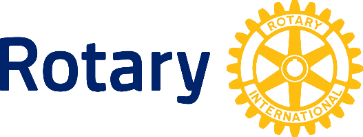 編集ボタン
6
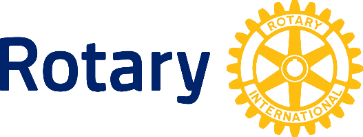 クラブの入力方法
ログイン情報
URL　　https://yess.rijyec.org/mp/rijyec/mypage.php
ログインID：国際ロータリークラブID番号
パスワード：国際ロータリークラブID番号
クラブの情報をこちらのボタンで編集できます。
クラブの住所や電話番号を編集しましょう。
会長、幹事、担当委員長、カウンセラーの情報を入力
パスワードは各クラブで変更してお使いください。
7
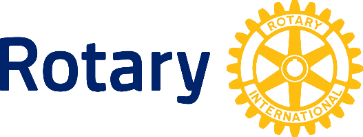 クラブ情報（クラブ）
受入クラブが入力する
クラブの情報を編集する場合はこちらから。
「クラブ情報」をクリックする。
ロータリアンの情報を入力してください。
会長や幹事などの関係者を2年分入力します。
理由は翌年度に学生が来日するからです。
8
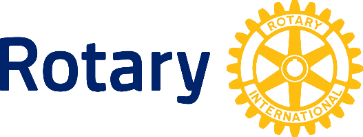 カウンセラー届（クラブ）
受入クラブがアップロードする。
「書類」をクリックする。
地区委員会及びRIJYEMがアップします
カウンセラー届けをこちらでアップロードして、地区委員会に送る。
送る方法は地区の指定による。
9
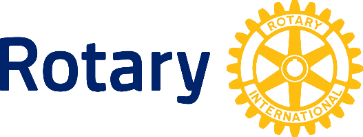 IBSホストファミリー情報（クラブ）
【重要】受入クラブが入力する。ホストファミリーの予定が決まったら随時変更を行う必要があります。
「ホストファミリー」をクリックする。
新規ホストファミリー登録をします
保護者の情報を変更する場合はこちらから、、
10
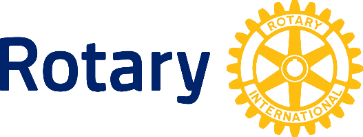 IBSホスト高校情報（クラブ）
学生データに受入高校を登録する。
「受入高校」をクリックする。
新規受入高校登録をします。
11
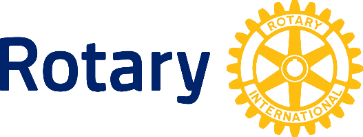 IBSボランティア誓約書（クラブ）
受入クラブがアップロードします。
「書類」をクリックする。
ボランティア誓約書をこちらでアップロードして、地区委員会に送る。
送る方法は地区の指定による。
12
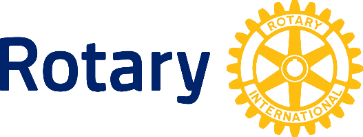 OBS、IBS自宅出発日の入力（学生もしくはクラブ）
ログイン情報
URL　　https://yess.rijyec.org/mp/rijyec/mypage.php
ログインID：応募時登録メールアドレス
パスワード：電話番号（ハイフン無し）
IBSの分はクラブもしくは地区で入力してください。
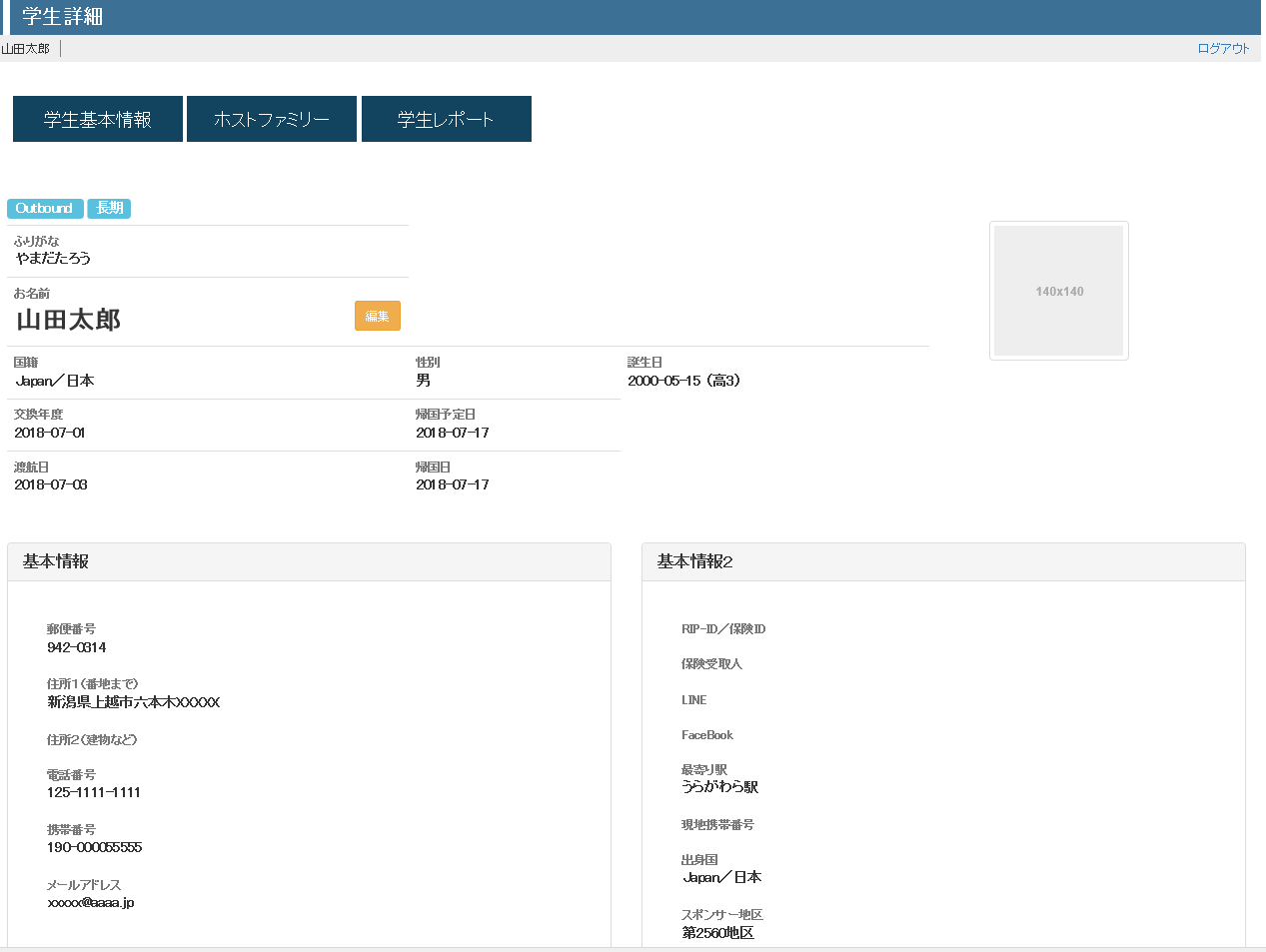 学生が自宅出発日を入力する。
保険に関係する大事な部分のため、入力を忘れないようにお願いします。
自宅出発日を入力します
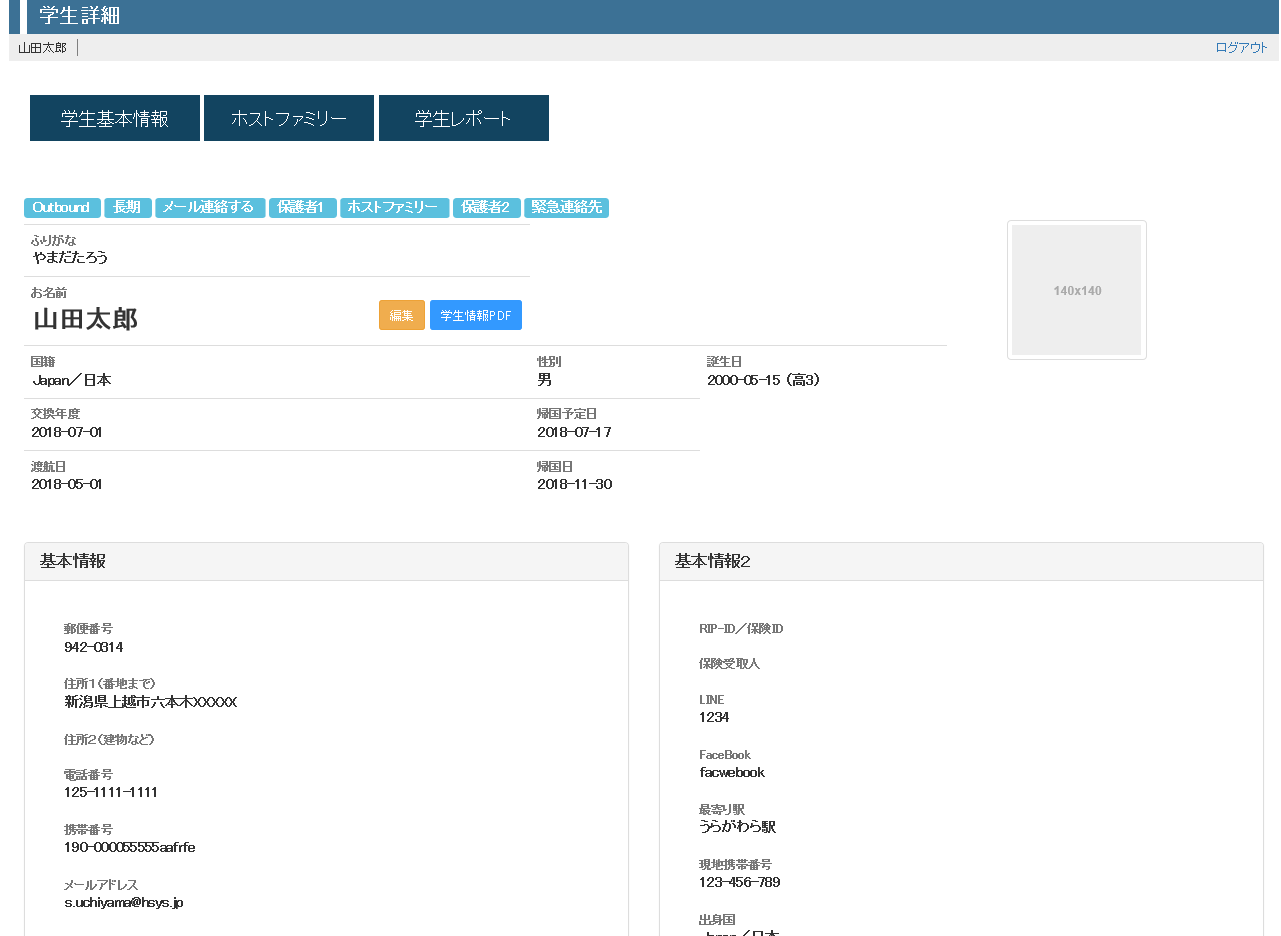 編集のボタンを押すと「自宅出発日」の入力欄がありますので自宅を出る日を入力してください。
そのほかにも、LINEやFaceBookのアカウントや現地携帯電話の番号など災害時に利用できるものを複数用意しましょう。
13
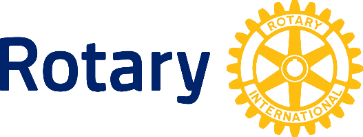 カウンセラー（HF）レポート（クラブ）
例）　ホストファミリー　→　カウンセラー　→　クラブ担当委員長　→　地区
ホストファミリーからレポートを受け取ったら内容をカウンセラーが確認してクラブがアップロードします。
そののち地区委員会にメールなどで送ります。
送る方法は地区の指定による。
14
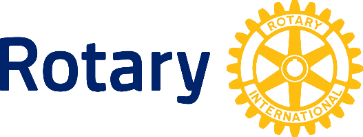 IBS地区外移動届（クラブ）
受入クラブがアップロードする。
「書類」をクリックする。
地区外移動届をこちらでアップロードして、地区委員会に送る。
送る方法は地区の指定による。
15
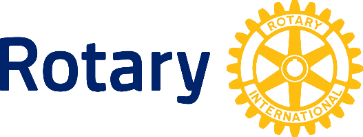 7月-8月　交換学生帰国処理
【重要】帰国の日とステータスの変更。
「編集」ボタンを押します。
帰国日を入力します。
これを行わないと、災害の時に帰国していないことになりRIJYECが間違った情報を参照する可能性があります。
また、ROTEXへのメールも届きません
16
16